Тест.
1. Расположите вещества в порядке возрастания числа атомов углерода в составе молекулы:
           А. Сахарозы
           Б. Глюкозы
           В. Рибозы
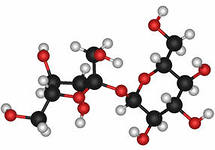 Тест.
2. Тетрозы, пентозы, гексозы – это:
         А. Дисахариды
         Б. Моносахариды
         В. Полисахариды
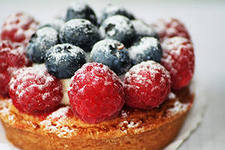 3. Самый сладкий моносахарид:
       А. Глюкоза
       Б. Фруктоза
       В. Рибоза
Тест.
4. Какой из моносахаридов содержится в крови человека?
           А. Рибоза
           Б. Дезоксирибоза
           В. Глюкоза
           Г. Фруктоза
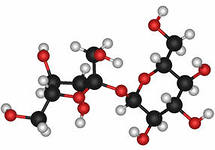 5. Углевод, который предотвращает свертывание крови:
            А. Рибоза
            Б. Фруктоза
            В. Гепарин
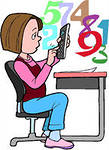 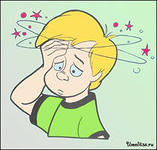 Задача.
Определите формулу органического соединения, состоящего из углерода (массовая доля 40%), кислорода (массовая доля 53,33%) и водорода (массовая доля 6,67%), если относительная плотность паров этого вещества по воздуху составляет 6,207. Может ли это соединение относиться к классу углеводов?
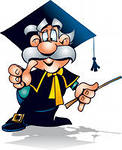 Сахароза, рибоза, фруктоза, лактоза-
   Углеводов всех не счесть.
      Главная средь них – глюкоза,
         И о ней пойдет здесь речь.
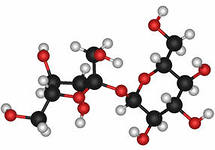 Тема урока:

             «Глюкоза, ее строение и свойства».
Тест «Проверь себя»
1. При взаимодействии раствора глюкозы с гидроксидом меди (II):
         А.Образуется ярко-синий раствор
         Б.Выделяется газ
         В.Выпадает красно-бурый осадок
         Г.На стенках пробирки образуется серебряный налет.
2.  Продукт каталитического гидрирования глюкозы:
              А.Ксилит
              Б.Сорбит
              В.Глюкозид
              Г.Динамит.
Тест «Проверь себя»
3. Какой тип брожения углеводов существует?
            А.Маслянокислое
            Б.Молочнокислое
            В.Спиртовое
            Г.Все предыдущие ответы верны.
4. При спиртовом брожении образуется
            А.Спирт
            Б.Спирт, углекислый газ
            В.Спирт, водород
            Г.Спирт, углекислый газ, водород.
Тест «Проверь себя»
5. При нагревании раствора глюкозы с аммиачным раствором оксида серебра:
           А.Образуется ярко-синий раствор
           Б.Выделяется газ
           В.Выпадает красно-бурый осадок
           Г.На стенках пробирки образуется серебряный налет.
6. Чем различаются альфа-  и бетта- формы глюкозы?
           А.Наличием цикла
           Б.Размером цикла
           В.Расположением гидроксогруппы при первом атоме углерода
           Г.Числом атомов кислорода в цикле.
Тест «Проверь себя»
7. Качественной реакцией на глюкозу является реакция с:
            А.Cu(OH)2
                 Б.FeCl3
            В.Br2
            Г.CuO.
Задача.
Провели полное сжигание глюкозы. Определите массу образовавшейся воды, если объем выделившегося углекислого газа составил 67,2 л.
Оцени себя по следующим критериям:
Проверка домашнего задания
Тест №1
Работа на уроке 
Тест «Проверь себя»
Результат скажи мне 
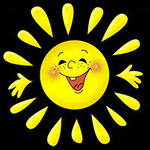